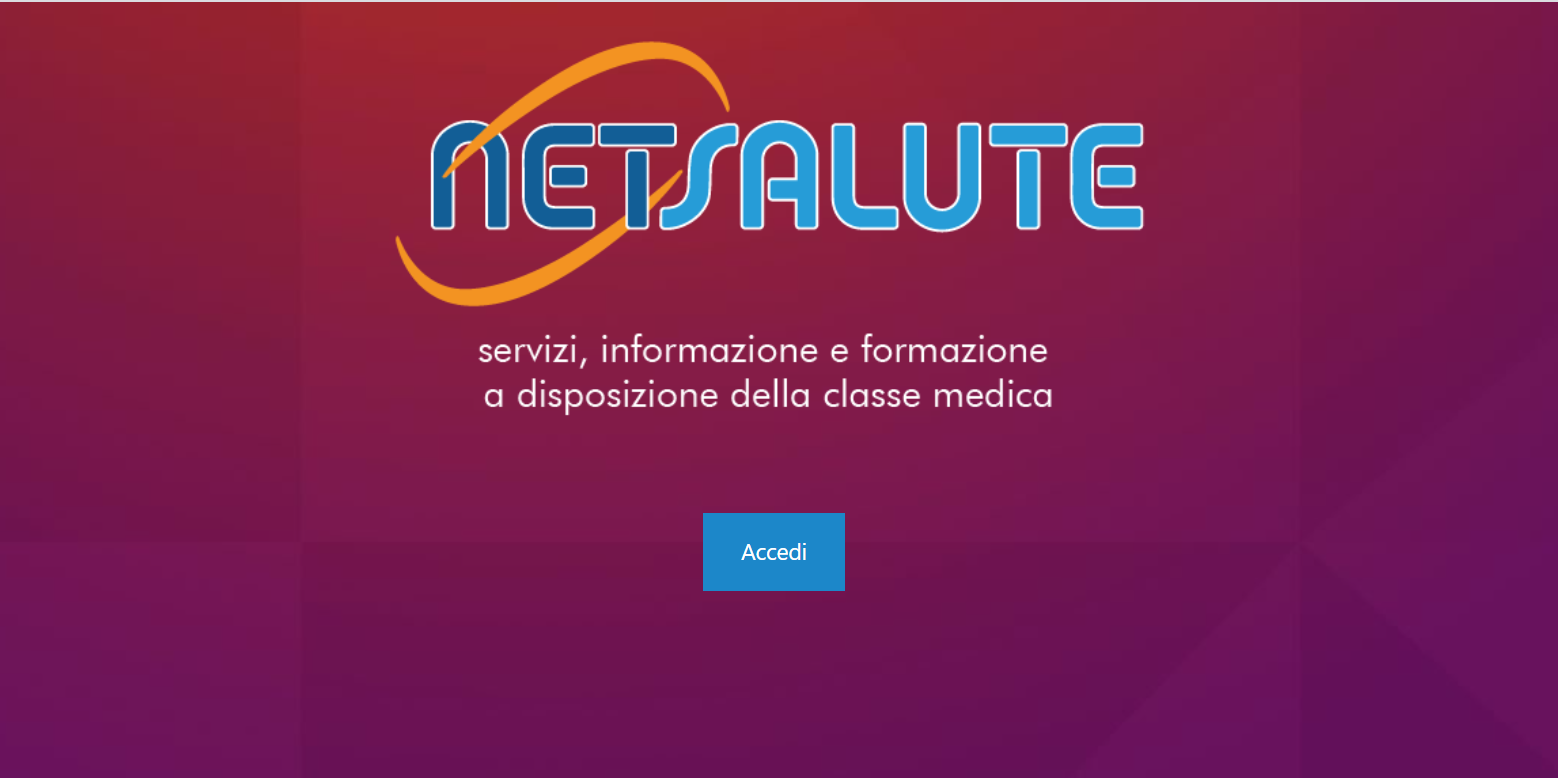 COME ACCEDERE ALLA PIATTAFORMA E PARTECIPARE 
 AD UN CORSO LIVE
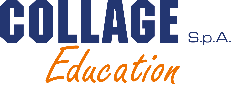 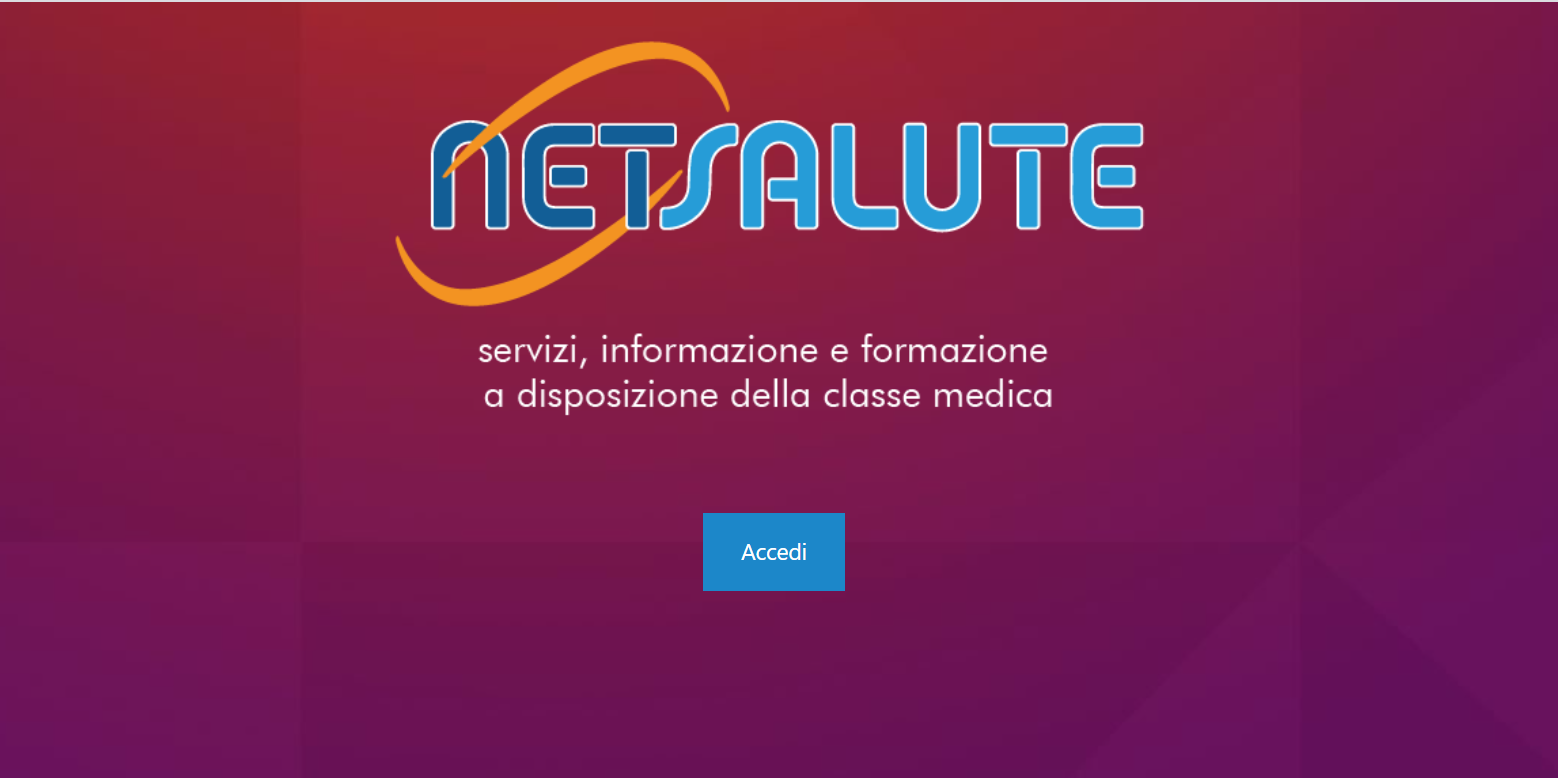 Scrivere sulla barra degli indirizzi del proprio computer o tablet:
formazione.netsalute.net
Oppure 
Accedere tramite le informazioni  indicate 
nell’ area multimediale del programma
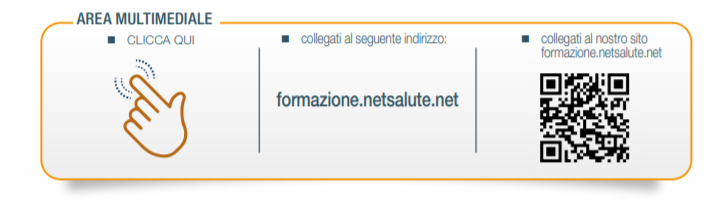 1° STEP
2° STEP
PARTECIPA AD UNA FAD E-LEARNING
FARE CLICK SU ACCEDI
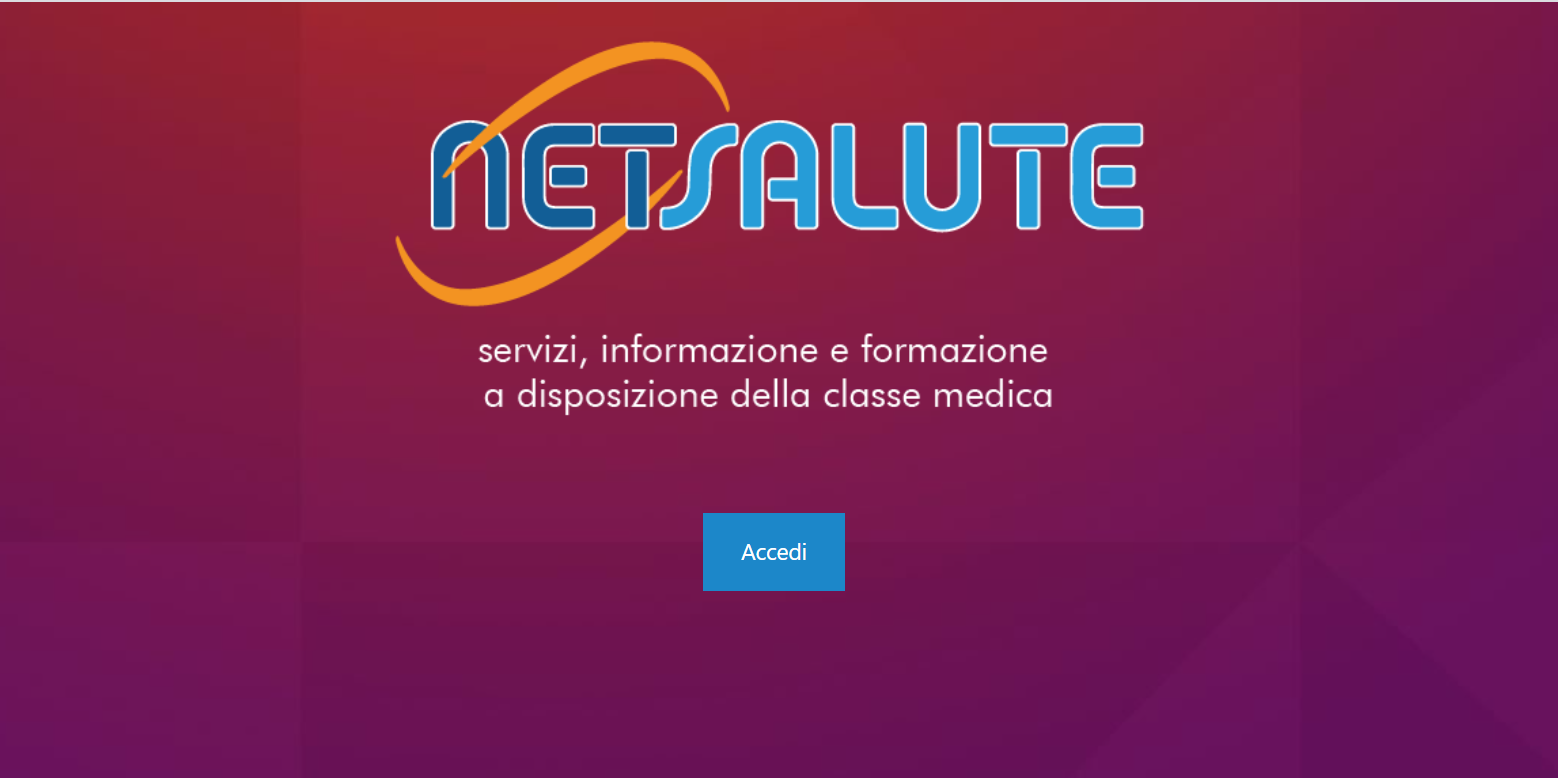 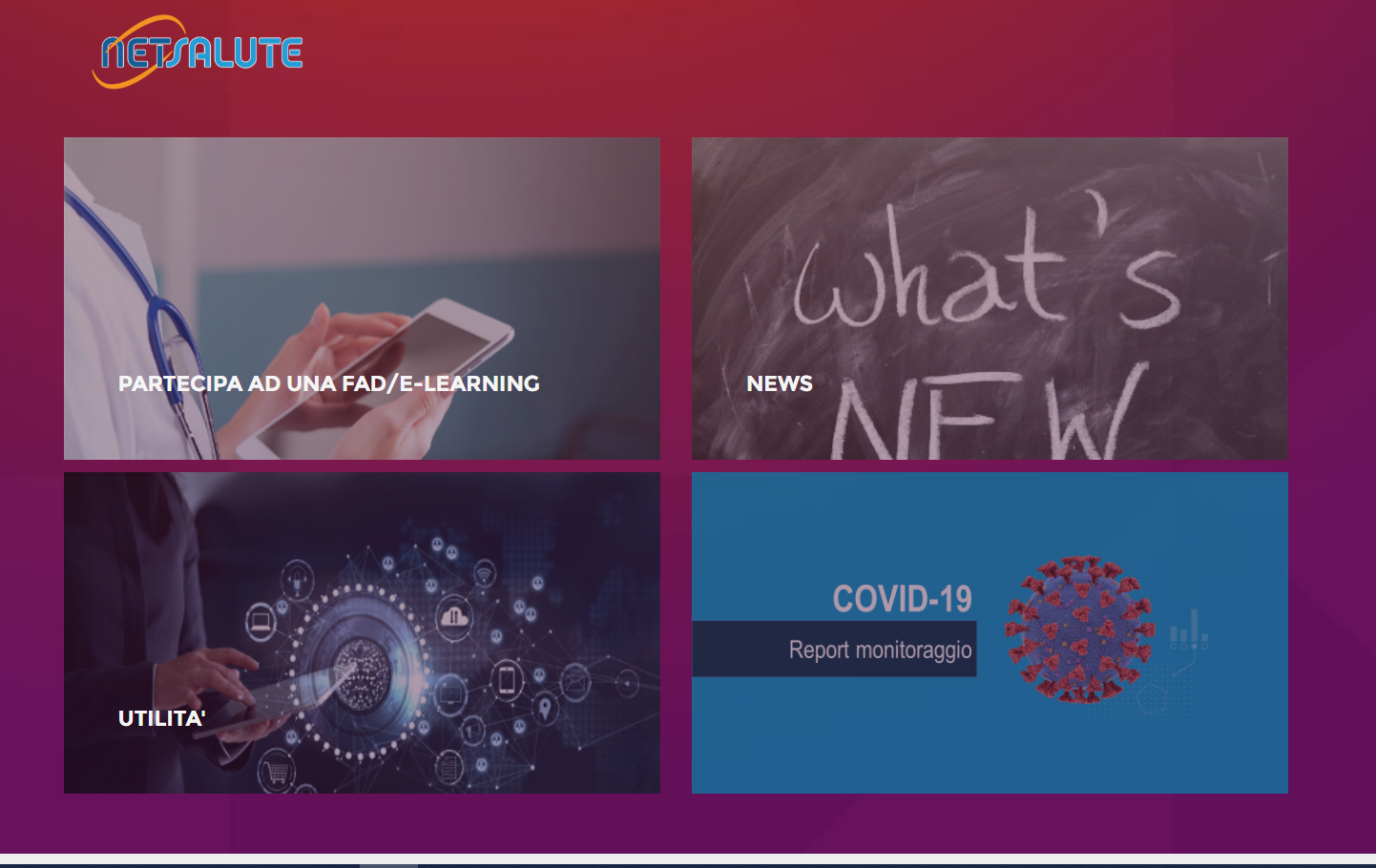 4° STEP
3° STEP
INSERIRE  CODICE DEL CORSO DISPONIBILE SUL PROGRAMMA  E CONFERMARE
CLICCARE SU ISCRIVITI
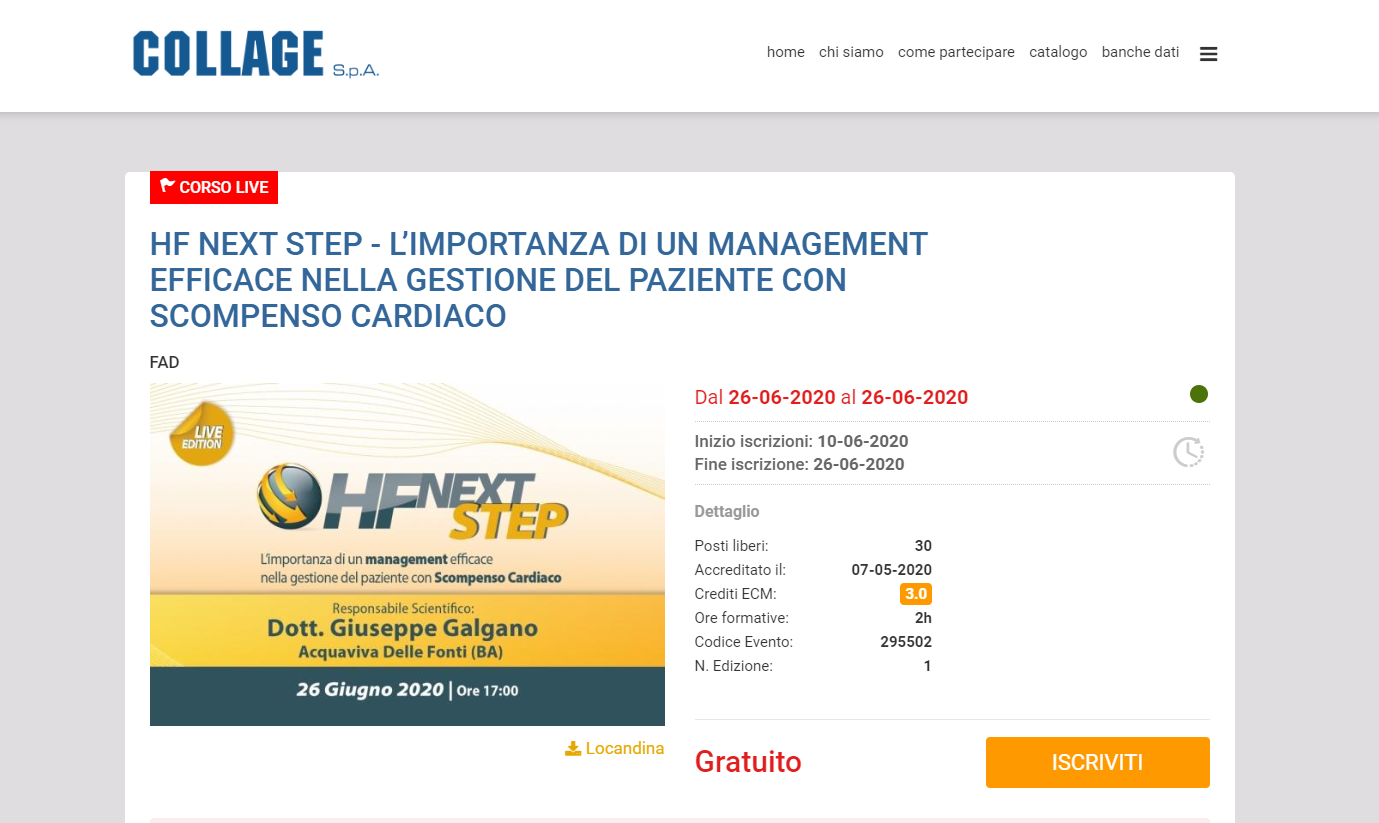 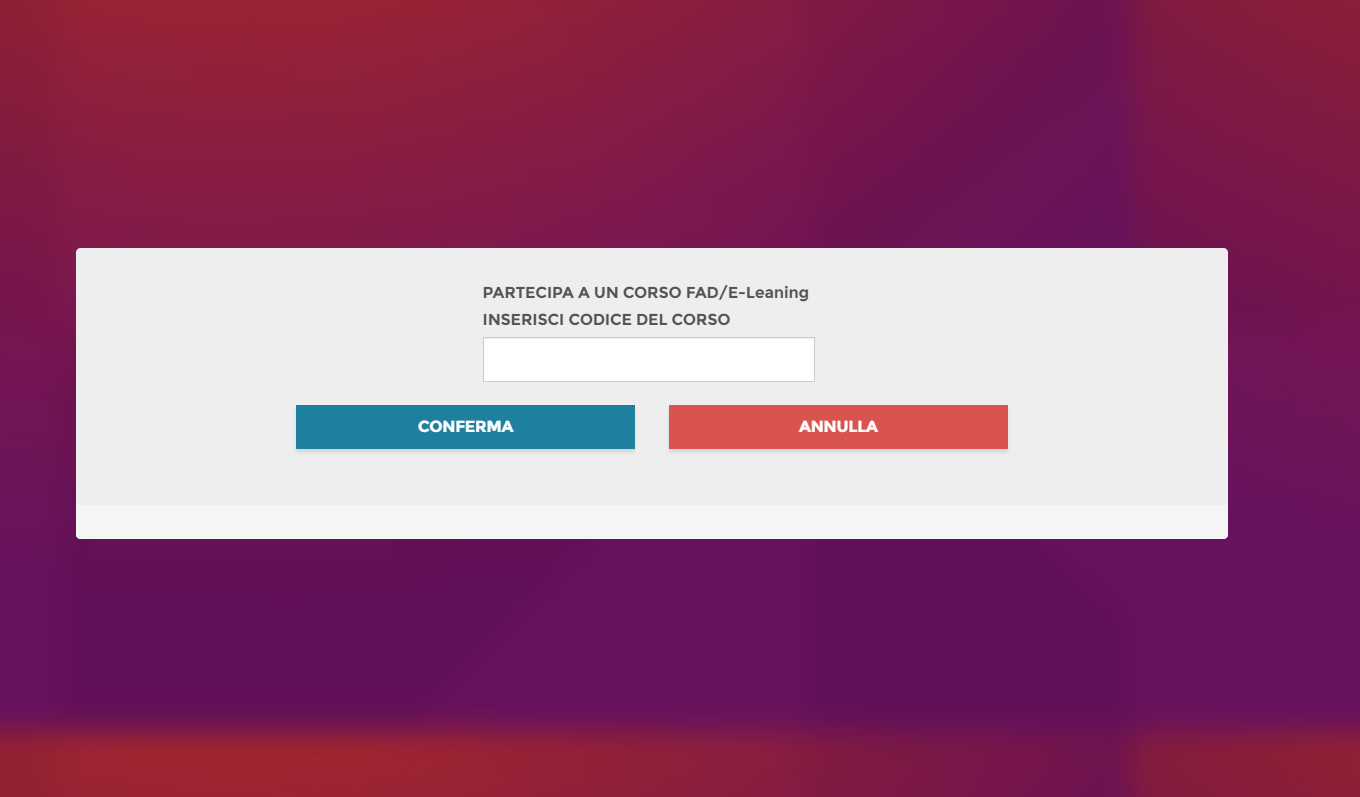 5° STEP
CLICCARE SU REGISTRATI E INSERIRE TUTTI I DATI RICHIESTI. QUESTA’  E’ L ‘ ISCRZIONE ALLA 
PIATTAFORMA CHE CONTIENE TUTTI I NOSTRI EVENTI FAD .
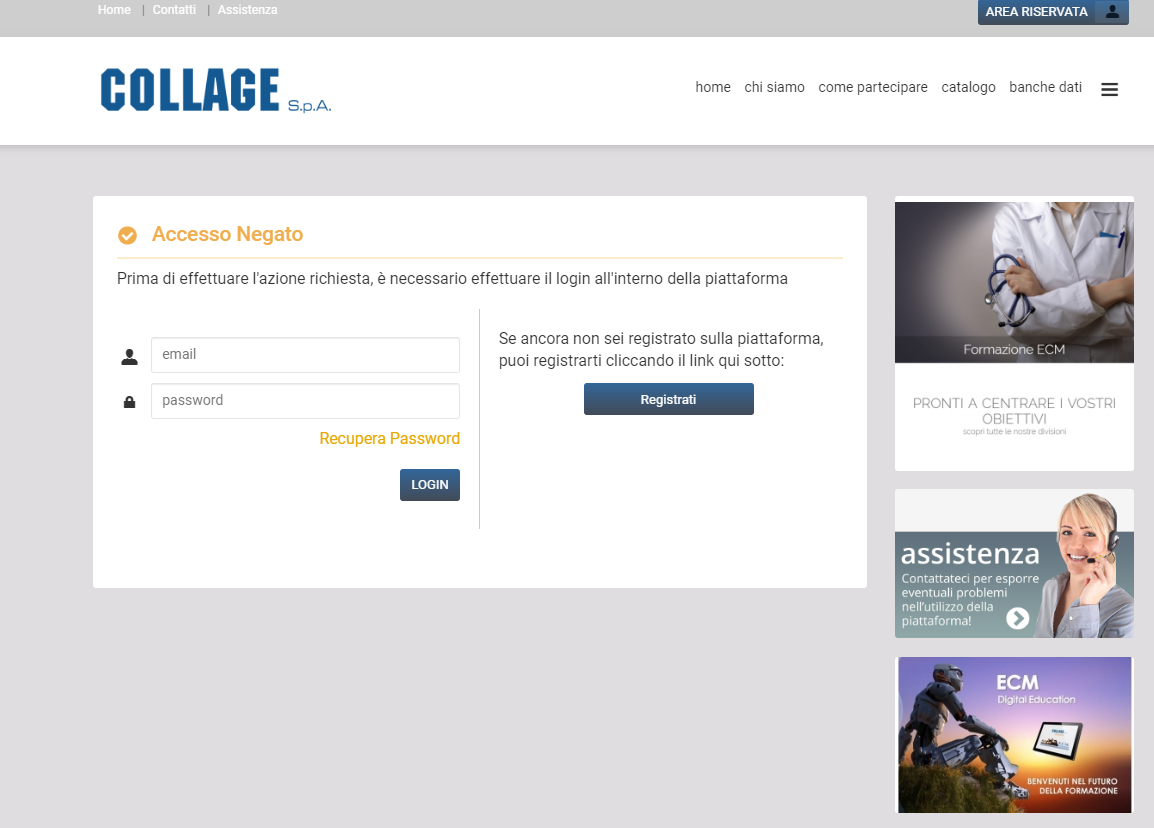 A registrazione avvenuta ( una tantum)  si potrà  entrare e uscire dalla piattaforma semplicemente inserendo mail e password .
6° STEP
7° STEP
cliccare su Accedi ED attendere l inizio del corso LIVE
Attivare l’evento
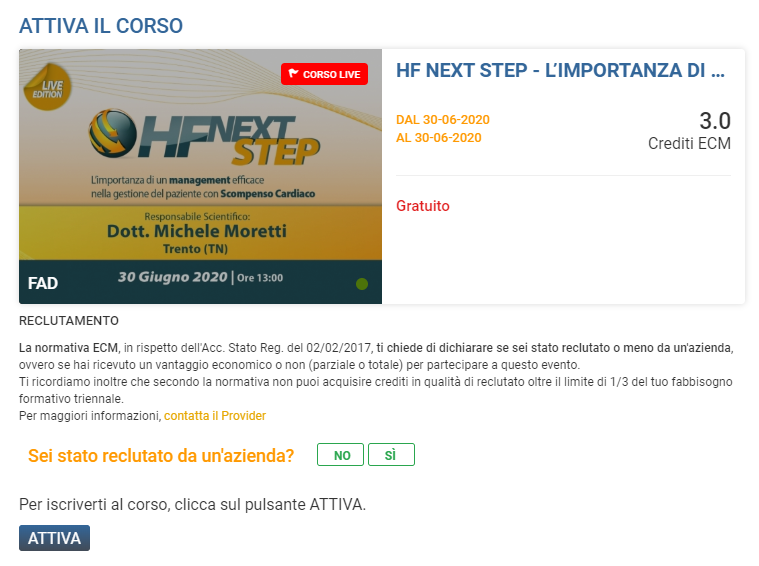 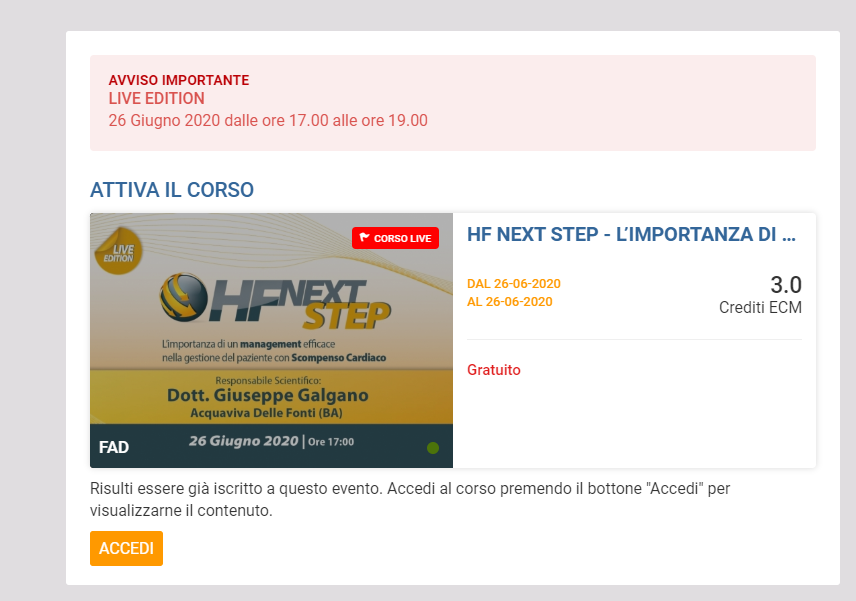 Per concludere gli step formativi al termine della SESSIONE LIVE:
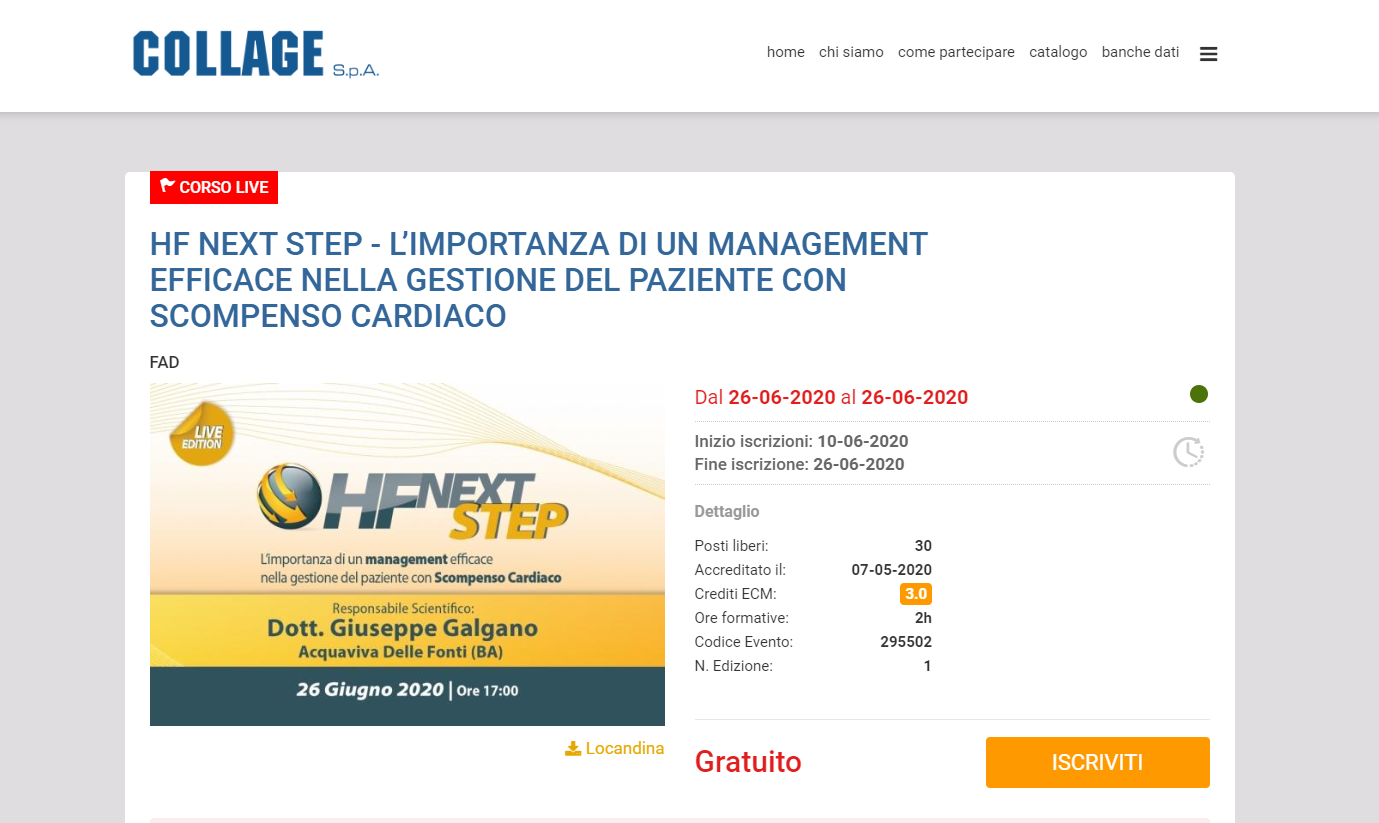 1
RICOLLEGARSI ALLA PAGINA DEL CORSO
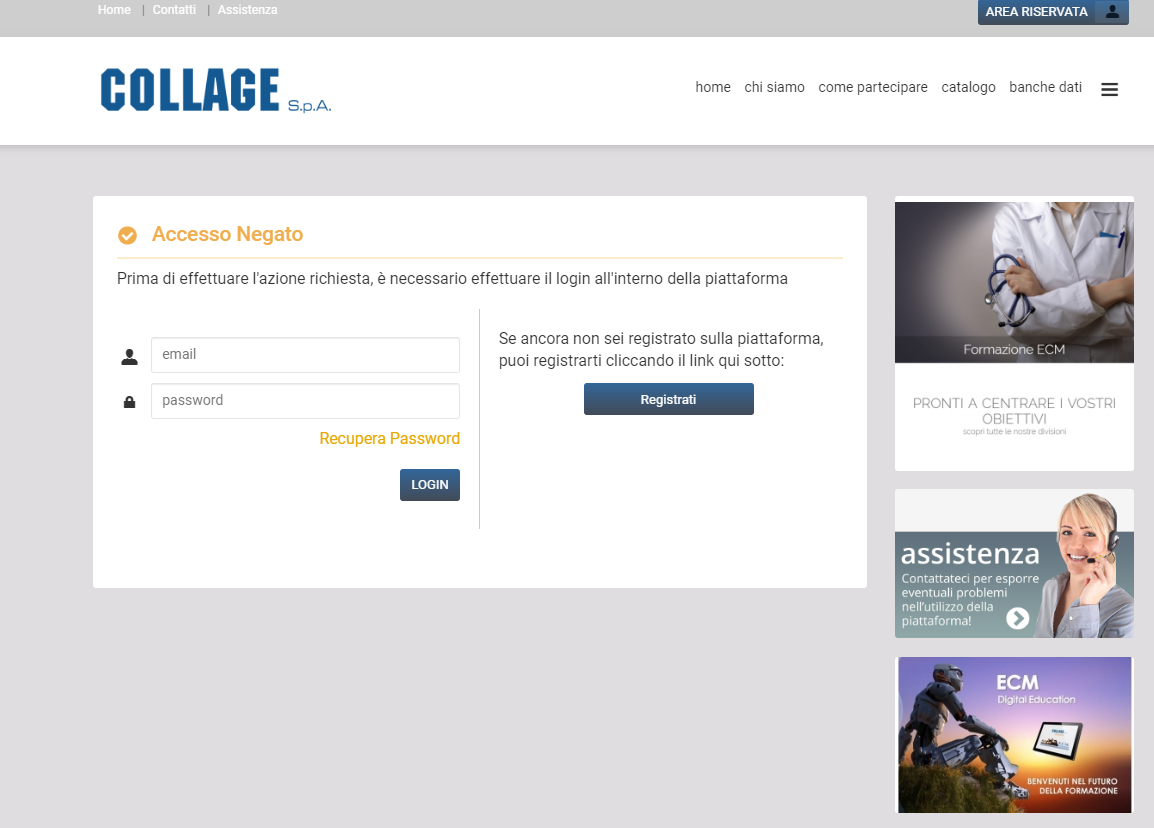 2
ACCEDERE CON LE PROPRIE CREDENZIALI
Questionario qualità percepita
Questionario ECM
Attestato di partecipazione 
Attestato crediti ECM
3
PROCEDERE CON GLI STEP FORMATIVI CONCLUSIVI:
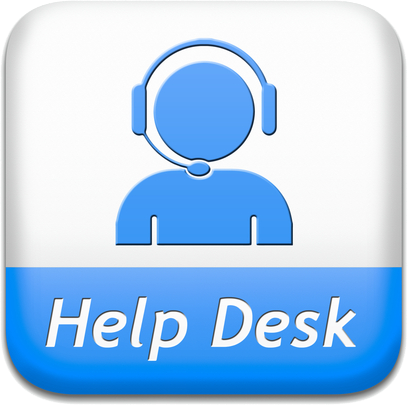 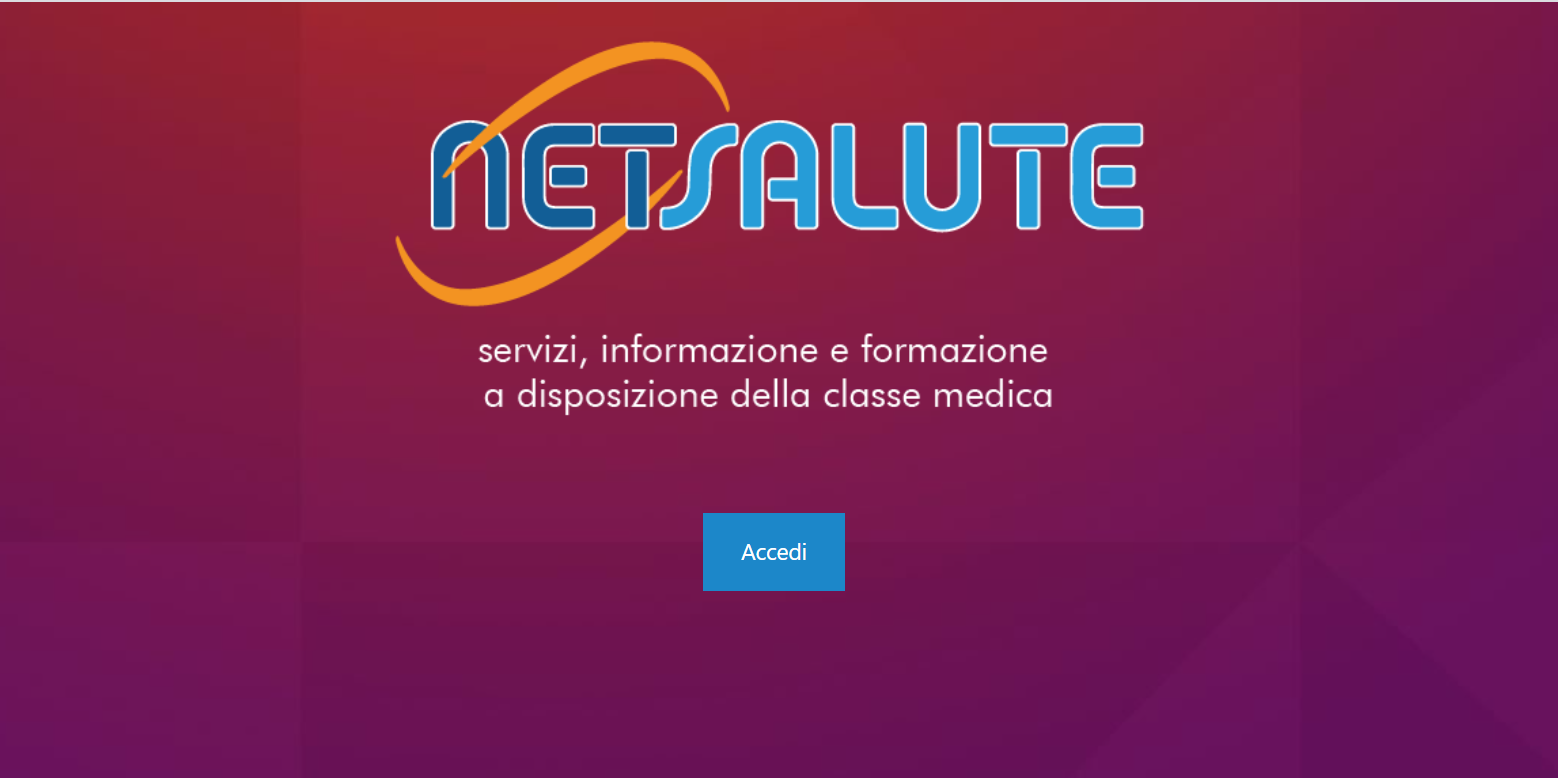 Cell.  366 6358623
Mail: assistenza@collage-spa.it